Storm Tracks over Western North America
A method for precipitation attribution?
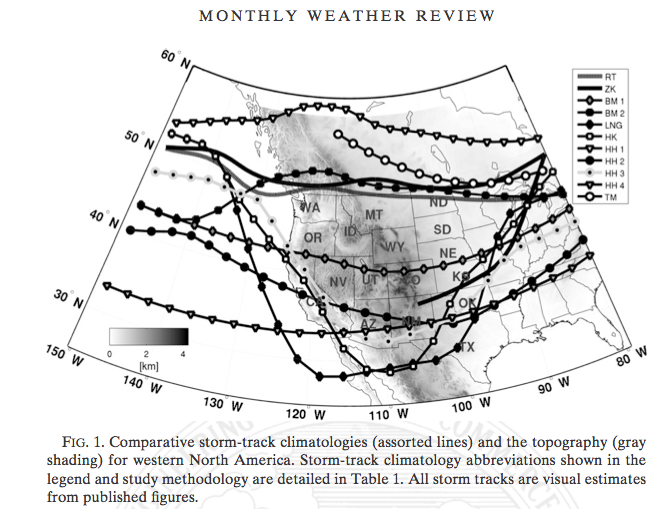 Model Ascent: What is What?
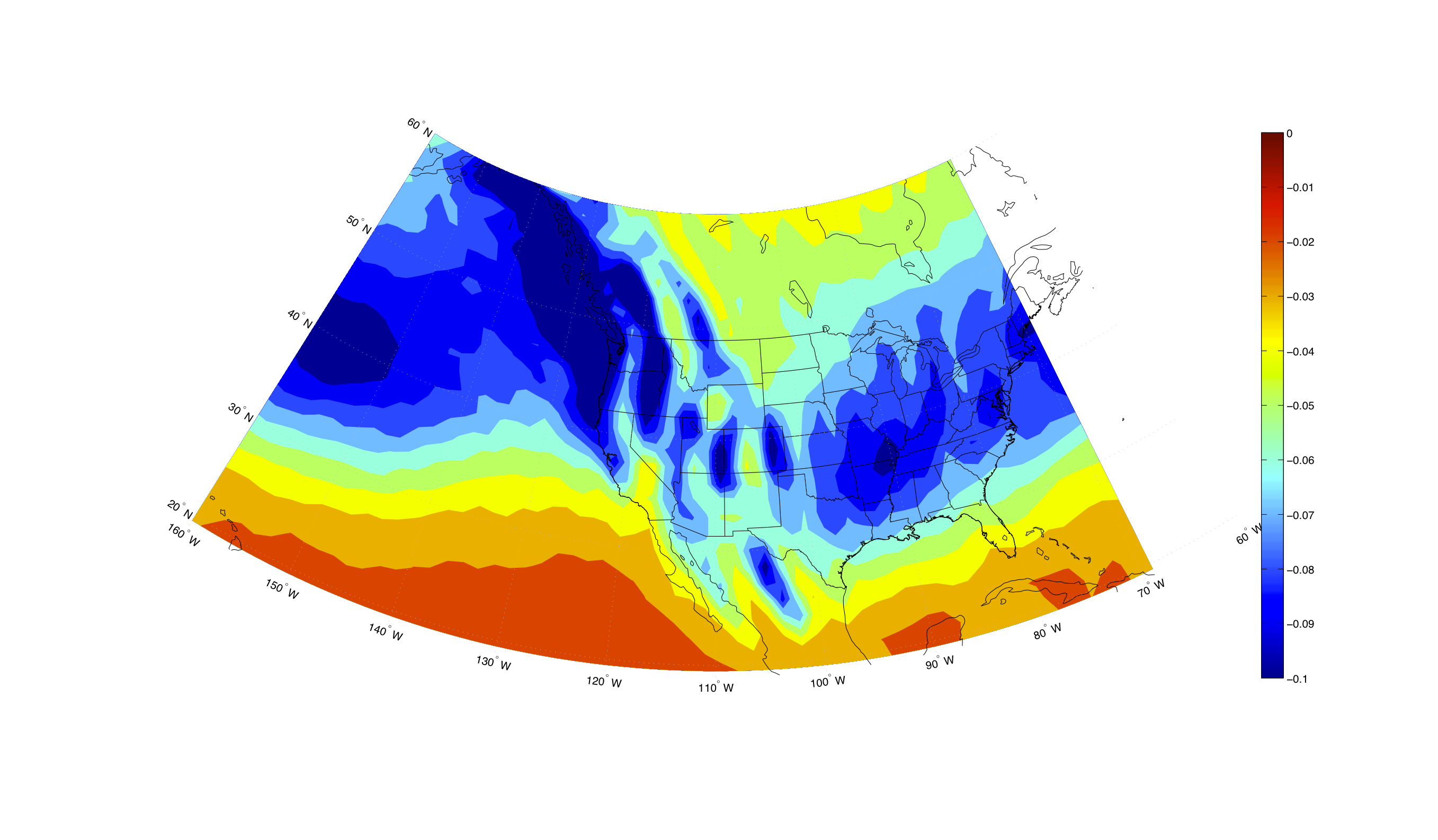 OROGRAPHIC ASCENT? DIABATIC FORCING? SYNOPTIC-SCALE FORCING?
Method
Diagnose the “dry dynamic” synoptic-scale ascent from ERA-interim data
Q-vector approach
Determine the maximum ascent within the vertical column
“Accumulate” that ascent over time periods of interest
Life cycle of an individual storm
Climatological distribution of storms (Oct-Apr)
For a single storm
In Motion:
WUS: 21 Year Climatology (Oct-Apr)
WUS: Seasonal Cycle
WUS: Storm Morphology (composites)
Applied to the Northern Hemisphere
A Cross Section (41 N)
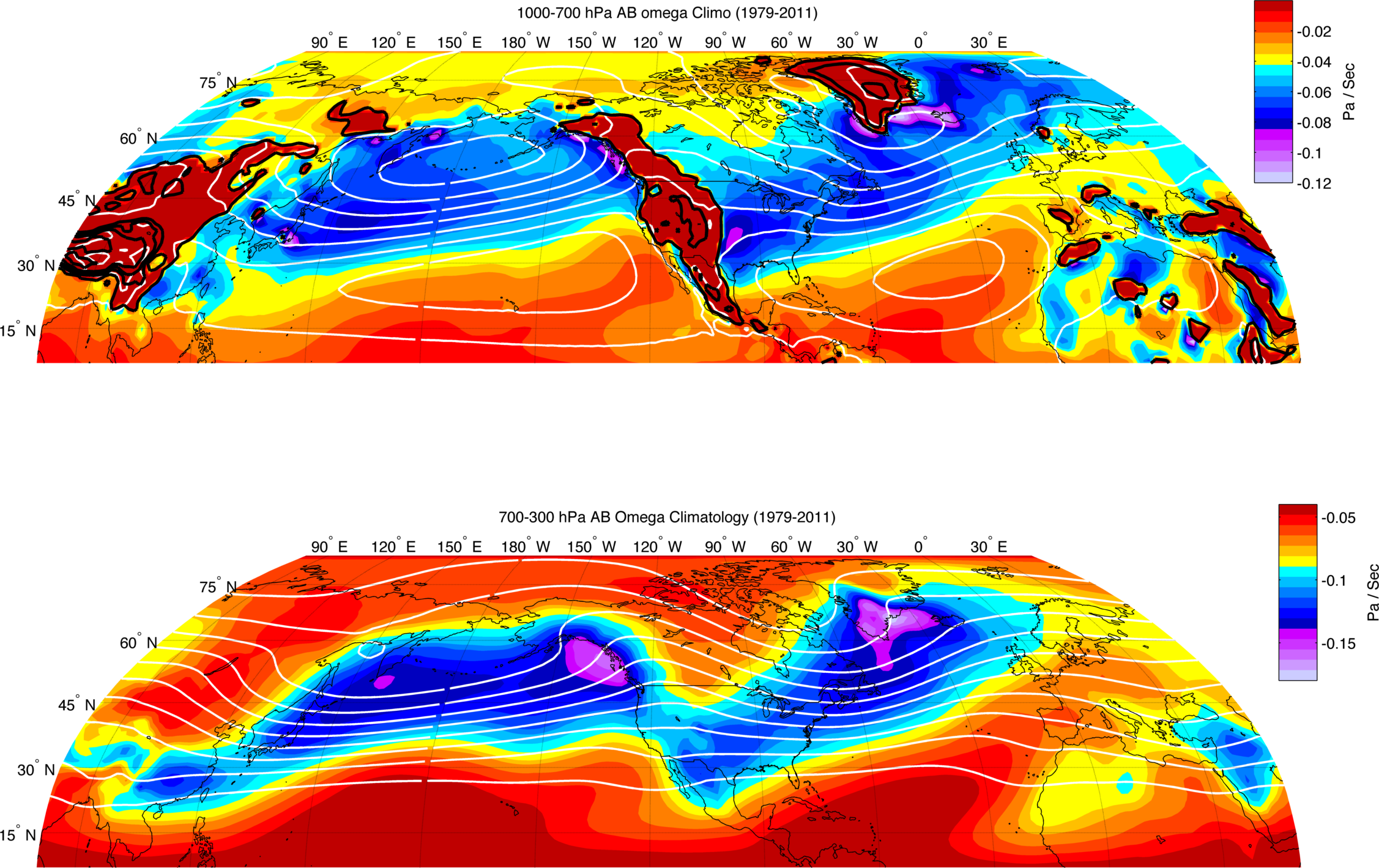 Precipitation vs. Ascent
Atmospheric Rivers and Large Scale Moisture Transport
How can we use this to better understand the Western US Hydorclimate?
Synoptic Ascent
Large Scale Moisture Vapor Transport
Mesoscale Orographics
The nexus of some or all of these?
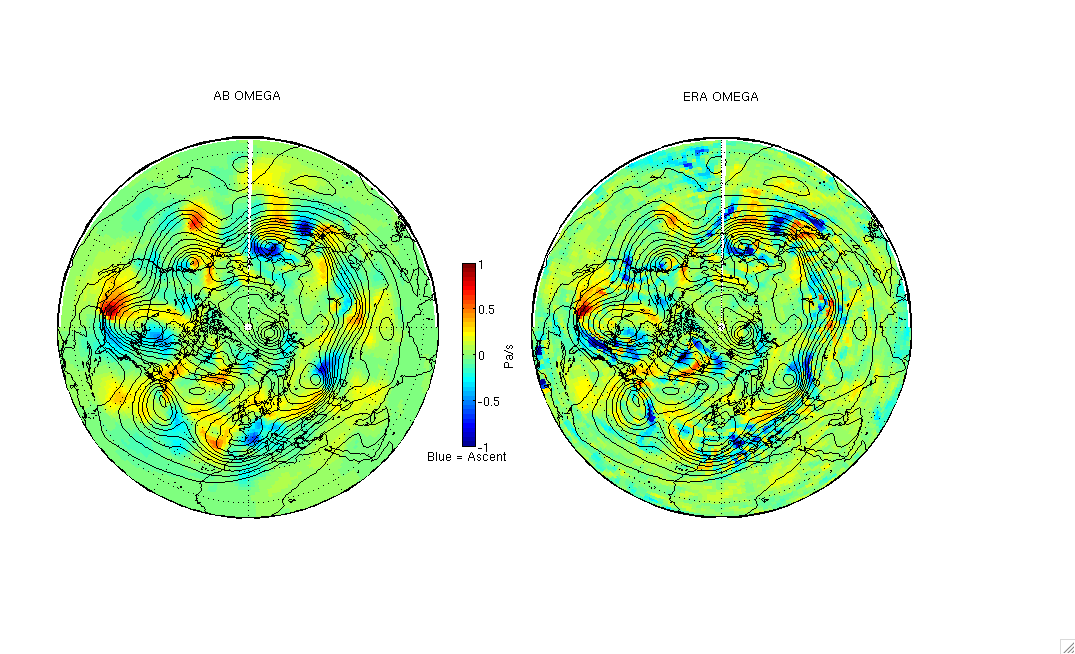